Power (P)
Power is the rate of transfer of energy.

	power = energy transfer
				time
			P = ΔE
			     Δt

unit: watt (W)
power is a scalar quantity
Power is also the rate of doing work.

	power = work done
			   time
		P = ΔW
		     Δt
Question 1
Calculate the power of an electric motor that lifts a mass of 50 kg upwards by 3.0 m in 20 seconds.

g = 9.8 Nkg-1
ΔEP =  m g Δh
= 50 kg x 9.8 Nkg-1 x 3 m
= 1470 J

P = ΔE / Δt
= 1470 J / 20 s
power = 74 W
Question 2
Calculate the power of a car engine that exerts a force of 40 kN over a distance of 20 m for 10 seconds.

W = F s
= 40 kN x 20 m
= 40 000 x 20 m
= 800 000 J

P = ΔW / Δt
= 800 000 J / 10 s
power = 80 000 W
Answers
Complete:
600 J
5 W
440 J
20 s
28 800 J
28 800 J
50 W
2.5 mJ
Power and velocity
power = work done / time
but:  work = force x displacement

therefore:  power = force x displacement
		      		     time
but:  displacement / time = velocity
therefore:
		power = force x velocity
			P = F v
Question
Calculate the power of a car that maintains a constant speed of 30 ms-1 against air resistance forces of 2 kN
As the car is travelling at a constant speed the car’s engine must be exerting a force equal to the opposing air resistance forces.

P = F v
= 2 kN x 30 ms-1 
= 2 000 N x 30 ms-1
power = 60 kW
Energy efficiency
Energy efficiency is a measure of how usefully energy is used by a device.
useful energy transferred by the device
efficiency =
total energy supplied to the device
As the useful energy can never be greater than the energy supplied the maximum efficiency possible is 1.0
useful work output
efficiency =
energy supplied
useful power output
efficiency =
power input
Also:
In all cases:
percentage efficiency = efficiency x 100
Complete
Answers
60
0.40
40%
200
0.80
80%
10
40
20%
24
56
0.30
120
0.50
50%
What’s the difference between these two collisions?
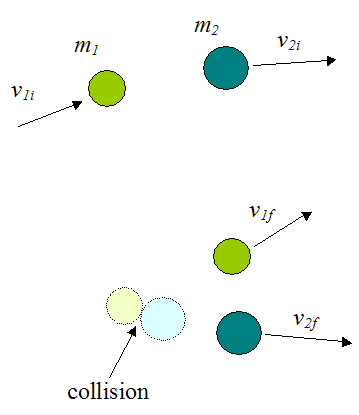 What is conserved, what isn’t?
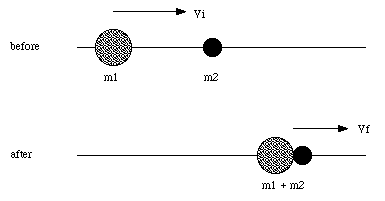 Elastic collisions are those in which kinetic energy and momentum are conserved.
Inelastic collisions are those in which kinetic energy is not conserved by momentum is
Totally Inelastic collisions are those  where colliding bodies stick together
Paritally Inelastic collisions are those  where colliding bodies move apart and have less KE after collision
Describe three possible scenarios for this bouncing ball, stating:
how velocity changes
What is conserved 
What isn’t conserved
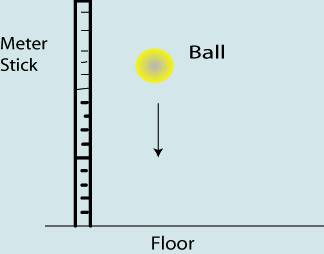 Booster: suggest real life example of these collisions giving particular details about energy, momentum and velocity

Aspire: write a brief report of how elastic collisions demonstrated the existence of excited states in mercury atoms